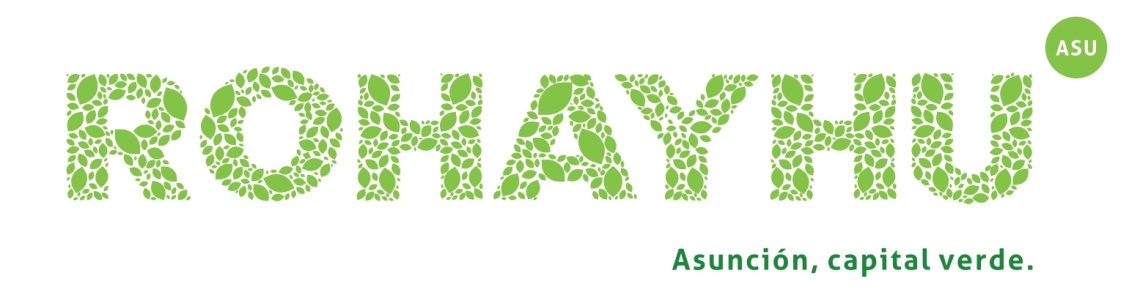 Biodiversidad
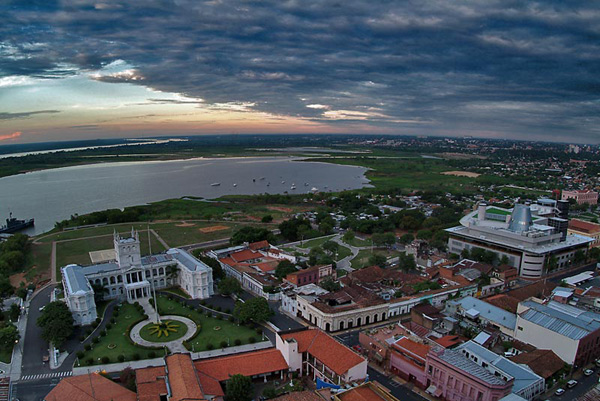 Áreas verdes por persona
Áreas verdes privadas
Especies de aves
Especies de aves migratorias
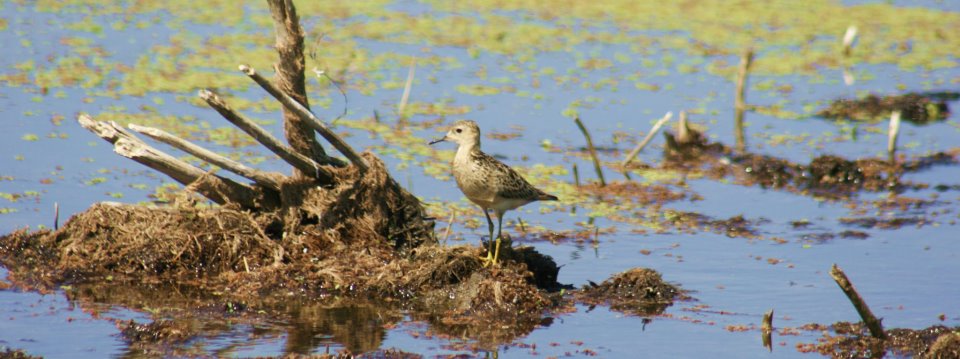 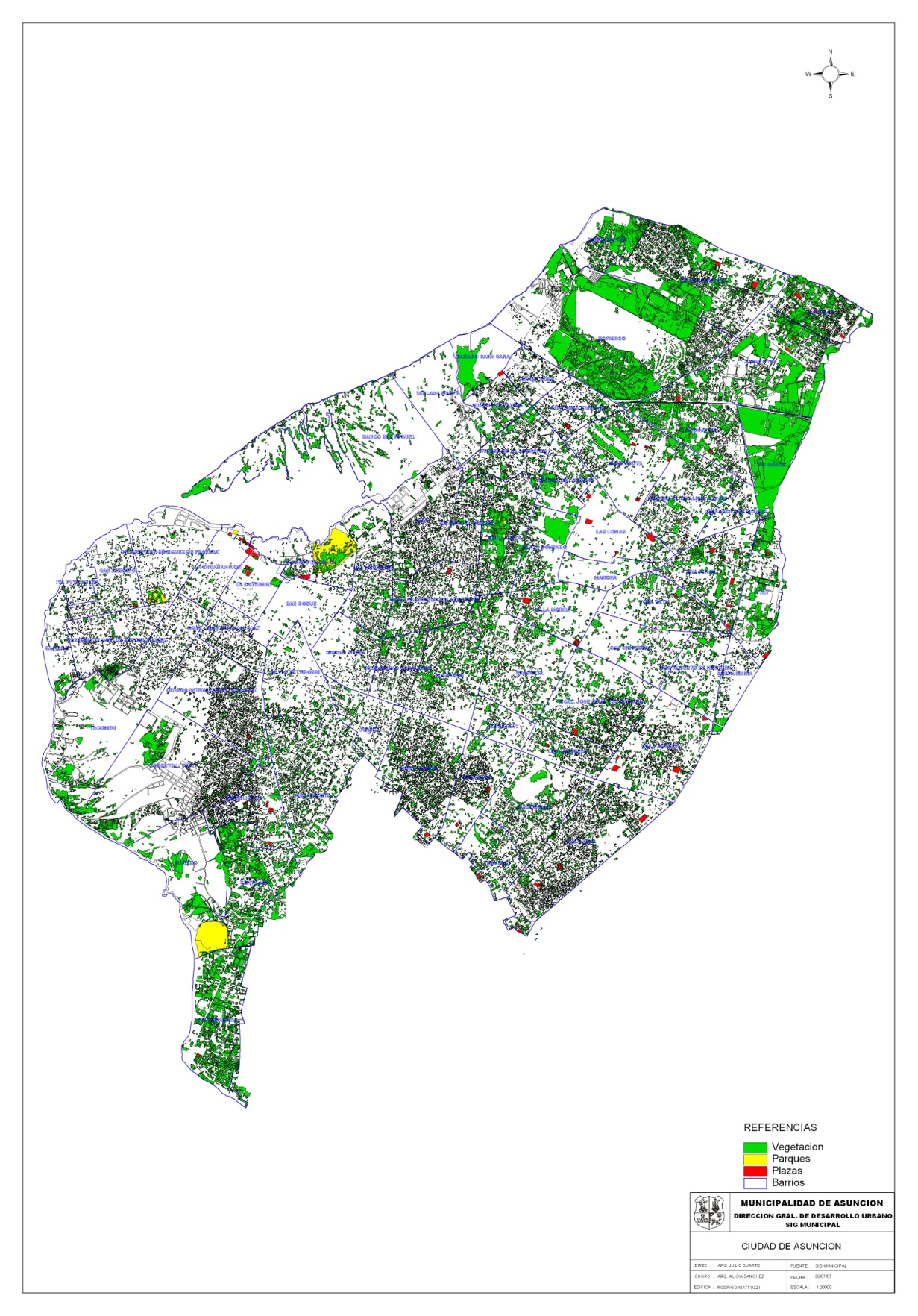 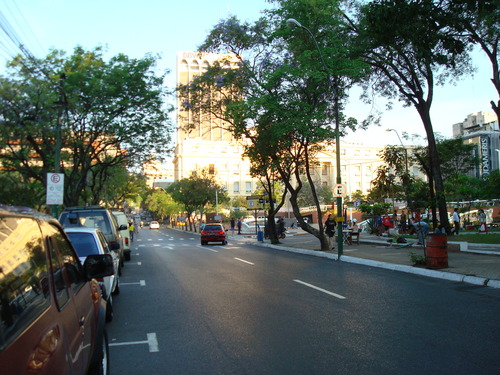 Áreas verdes en terrenos estatales
1.734.073,00  m2
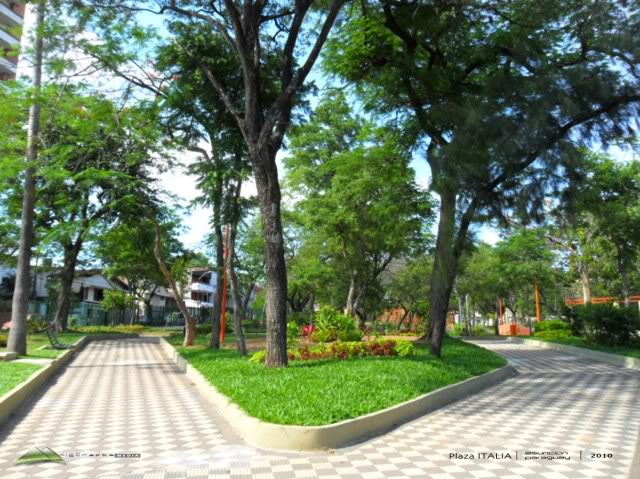 Áreas verdes en terrenos municipales
7.072.608,62  m2
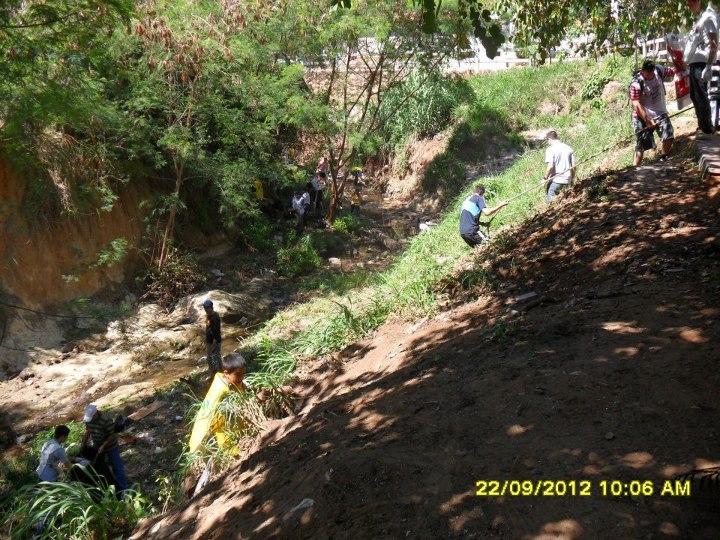 Arroyo Mburicao
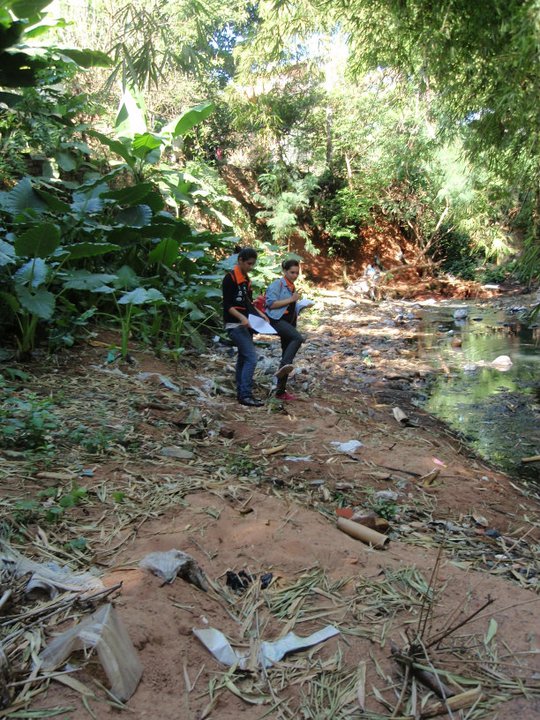 Áreas verdes en Cauces Hídricos: 4.615.520 m2
Arroyo Ferreira
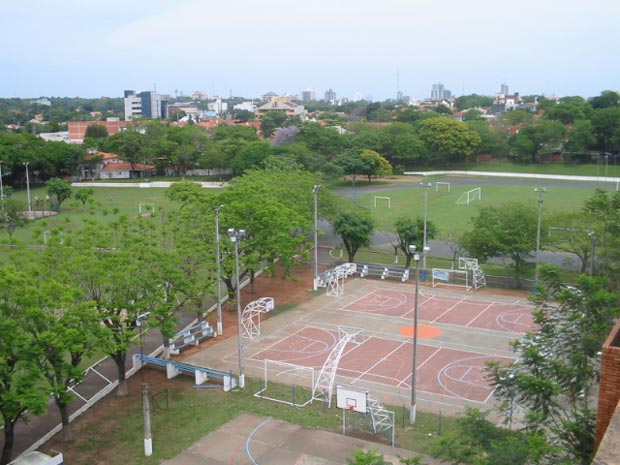 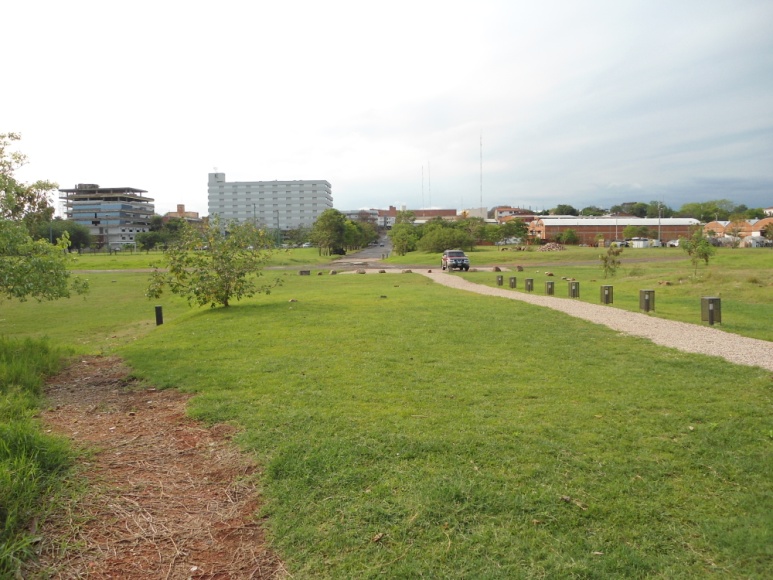 Áreas verdes en Centros Educativos y Clubes: 1.223.463 m2
Áreas verdes en terrenos privados: 8.750.826 m2
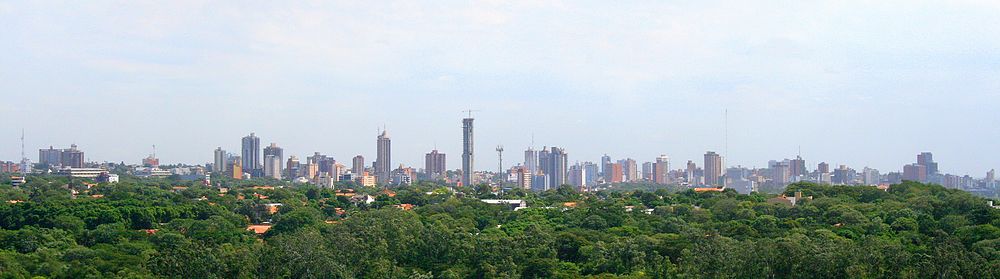 Según la DGEEC, Asunción tiene una población aproximada de 515.587 habitantes y una densidad poblacional promedio de 4.406 hab/km2 para el año 2012
Superficie total de áreas verdes públicas en Asunción: 13.422.201,62  m2 y hacen que se tenga 26,03  m2 de áreas verdes públicas por habitante.
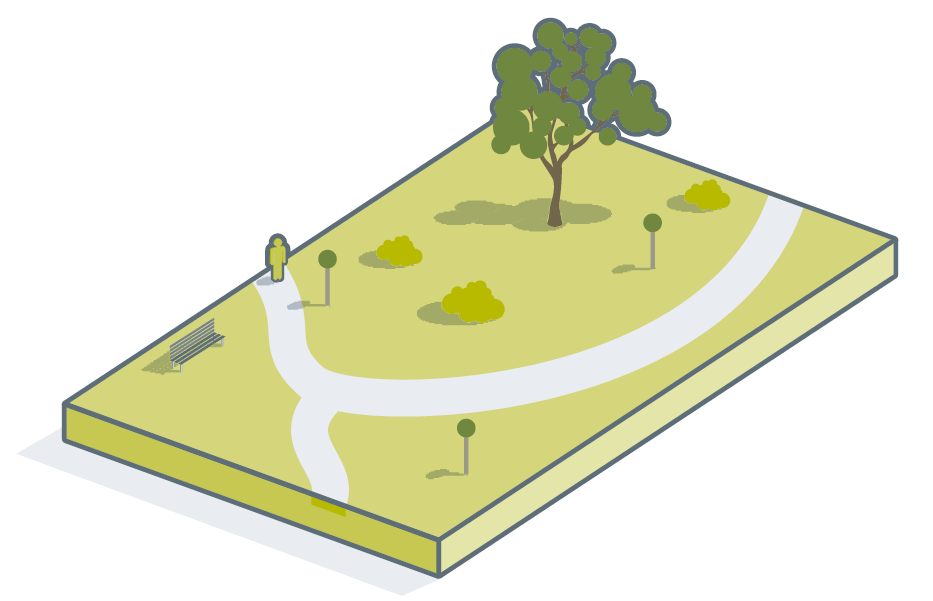 Superficie total de áreas verdes en terrenos privados de Asunción: 9.974.289 m2 y hacen que se tenga 19,35 m2 de área verde por habitante (privado).
Superficie total de áreas verdes de Asunción: 23.396.490,62  m2 y hacen que se tenga 45,38  m2 de área verde por habitante (público y privado).
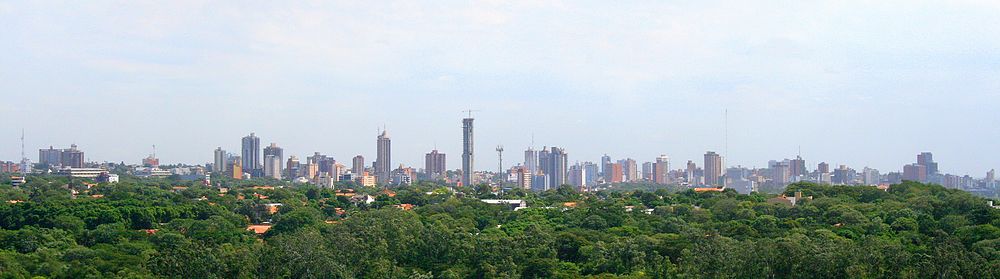 Asunción Vs Otras Ciudades…